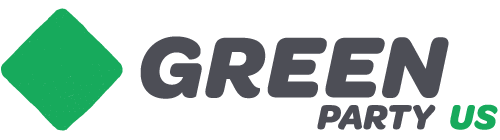 Planning Your Next 4 Months
Hillary Kane
Coordinated Campaign Committee
August 5, 2016
[Speaker Notes: There are 14 weeks until Election Day!!!]
Backwards Planning
November 8th
November 4th-7th 
October 24th-November 3rd 
October
September
August
November 8th
# Polling places covered
Volunteers
Literature
Signage
T-shirts
Candidate escort
Sound car
Phone calling/Door knocking
Election Night Party
November 4th-7th
GOTV
Reminding your likely supporters to vote
No longer about selling your candidate – instead its about motivating those already on your side
Final lit drop/phone banking of 4’s & 5’s
Distribution of materials and instructions to Election Day volunteers
Prep press releases
Candidate in high visibility events
Final Days Calendar
Saturday, November 5 – Final canvassing of likely voters; candidate visibility events
Sunday, November 6 – Final canvassing of likely voters; distribution of materials to poll workers
Monday, November 7 – Phone banking of likely voters; social media campaign; distribution of materials to poll workers
October 24th-November 3rd
Realistic assessment of voter targeting
Plan on final expenditures of $$
Final call for GOTV and Election Day volunteers
Design final literature; get printed
[Speaker Notes: Note – people who care about specific issues but may not have Green candidate in their location]
October
Ongoing outreach driven by voter targeting
Door knocking, phone banking, social media
Press releases 
Debates
GOTV planning
Radio ads
FUNDRAISING
Promotional material
[Speaker Notes: Announce four issues]
September
Ongoing outreach driven by voter targeting
Door knocking, phone banking, social media
Press releases
House parties, honk & waves, farmer’s markets, Labor Day parade
Volunteer recruitment
FUNDRAISING
Promotional material
Campaign office?
August
Ongoing outreach
Door knocking, phone banking, social media
Press releases – statements on incumbent, current events, etc
Ballot access?
House parties, block parties, honk & waves, Gay Pride parade
Volunteer recruitment
Voter targeting analysis
FUNDRAISING
Action Planning
Choose ONE thing
Press
Volunteer recruitment
GOTV
Literature/Signage
Events & publicity
Fundraising
Make a plan – who, how, by when